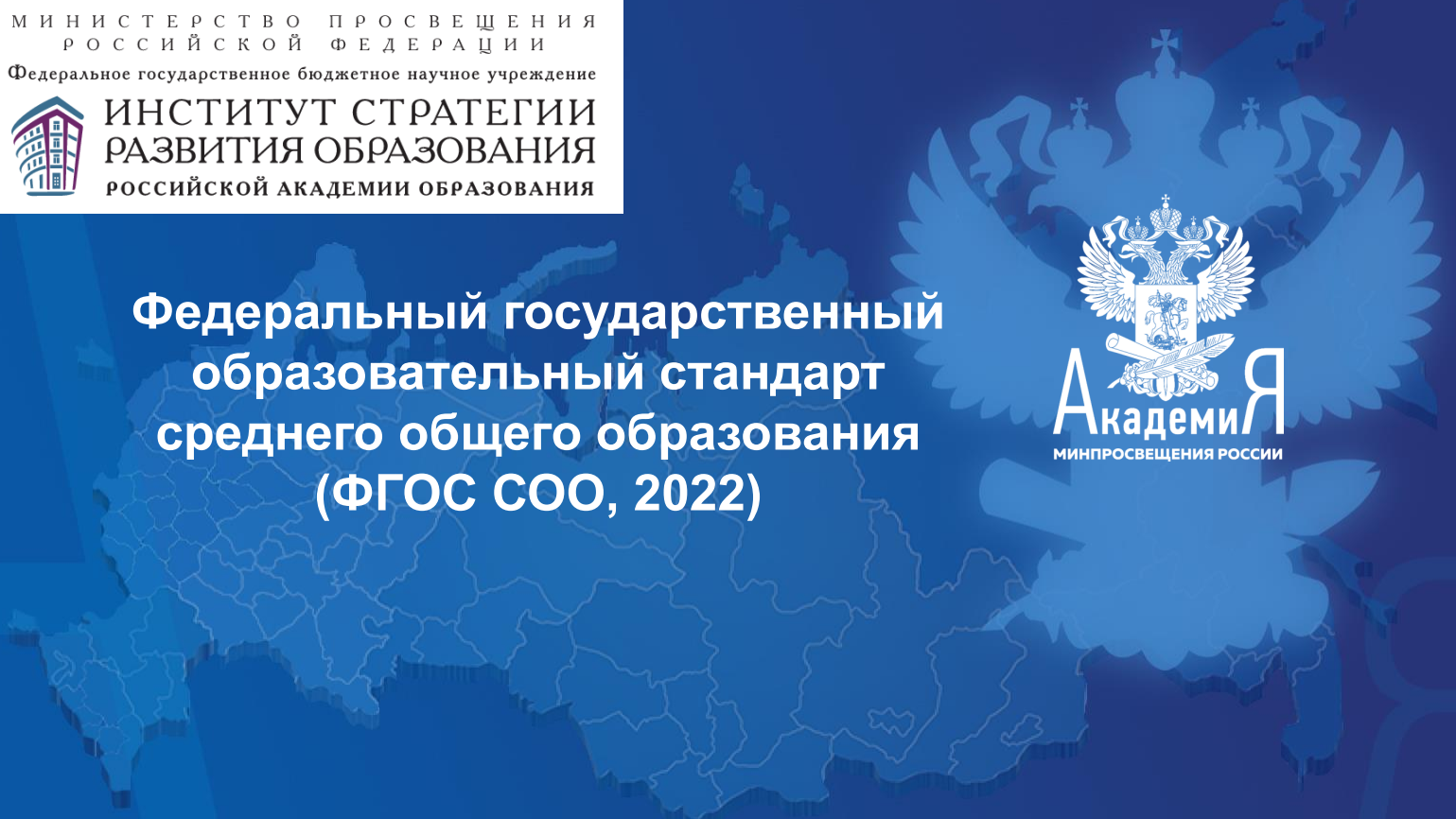 https://moodle.yanao.ru
22.04.2023 г. 
c 15:00 до 15:40 будет проводиться итоговое тестирование
Реализацию образовательной программы среднего общего образования в соответствии с обновленным ФГОС СОО рекомендуется начать с 1 сентября 2023 года в 10 классах.
Планируемые результаты
В новой редакции ФГОС СОО, как и прежде, требуют применять системно-деятельностный подход. Однако подробнее описывают результаты освоения ООП СОО – личностные, метапредметные, предметные. 

Теперь с таким подробным и конкретным описанием планируемых результатов педагогам будет проще организовывать на уроках систему формирующего оценивания. 

А заместителю директора – контролировать качество обучения.
На первое место в перечне личностных результатов поставили гражданскую идентичность и патриотизм. 
Школа должна формировать уважение к памяти защитников Отечества и подвигам Героев Отечества, старшему поколению и труду, закону и правопорядку. Также необходимо воспитывать ценностное отношение к государственным символам, памятникам, традициям народов России и достижениям России в науке, искусстве и спорте. 
На уровне СОО школьников необходимо вовлекать в волонтерскую деятельность и школьное самоуправление.
Для 10 учебных дисциплин установили требования к предметным результатам для базового и углубленного уровня. Это учебные предметы 
«Литература», 
«Иностранный язык», 
«Математика», 
«Информатика», 
«История», 
«География», 
«Обществознание», 
«Физика», 
«Химия» ,
«Биология».
В перечень предметов, которые сдают в форме ГИА, включили родной язык и родную литературу. Эти предметы выпускники могут сдавать по выбору.
Предметные области и предметы
В новой редакции ФГОС СОО изменили названия двух предметных областей:«Общественные науки» и «Естественные науки». Теперь эти области называются «Общественно-научные предметы» и «Естественно-научные предметы» соответственно.
Еще изменили перечень учебных дисциплин в старшей школе. Из перечня исключили учебные предметы «Экономика», «Право», «Астрономия», «Естествознание», «Россия в мире» и «Экология». 
     
 В учебный предмет «Математика», наряду с учебными курсами «Алгебра и начала математического анализа» и «Геометрия», включили еще один курс – «Вероятность и статистика». 
       

В учебный предмет «История» включили учебные курсы «История России» и «Всеобщая история». Также изменили перечень предметов для изучения на базовом и углубленном уровнях.
В новой редакции ФГОС СОО школы получили право учитывать свои ресурсы и пожелания родителей, чтобы вводить второй иностранный язык, родной язык и литературу. Это позитивное изменение для школ, которые не могут обеспечить качественное изучение этих предметов. Чтобы ввести эти предметы, нужны письменные заявления родителей.
Максимальный объем нагрузки сократили на 74 часа
Программа коррекционной работыВ новой редакции ФГОС СОО уточнили требования к программе коррекционной работы.  Теперь в средней школе будут корректировать недостатки психического и физического развития учеников и помогать в освоении программы. В рамках программы в школе будут осуществлять комплексное индивидуально ориентированное психолого-медикопедагогическое сопровождение всех старшеклассников, которым нужна помощь в освоении ООП. Сопровождение школьников с ОВЗ будут проводить по рекомендациям ПМПК.Также для школьников с ОВЗ школы создадут специальные условия обучения и воспитания, разработают адаптированное учебно-дидактическое обеспечение. А еще в школах будут следить за уровнем нагрузки школьников с ОВЗ, предоставят услуги ассистента и техническую помощь.
Структуру программы коррекционной работы уточнили и дополнили. Теперь она должна включать:1. Цели и задачи коррекционной работы с обучающимися при получении среднего общего образования.2. Перечень и содержание индивидуально ориентированных направлений работы.3. Систему комплексного психолого-медико-социального сопровождения и поддержки учеников с ОВЗ, которое включает комплексное обследование, мониторинг динамики развития, успешности освоения ООП СОО.4. Механизм взаимодействия, который предусматривает общую целевую и единую стратегическую направленность работы с учетом вариативно-деятельностной тактики педагогических работников, специалистов в области коррекционной педагогики, специальной психологии, медицинских работников образовательной организации и институтов общества, реализующийся в единстве урочной, внеурочной и внешкольной деятельности.5. Планируемые результаты коррекционной работы.
Об управленческих механизмах введения обновленного ФГОС СОО
Министерством просвещения Российской Федерации разработаны: 
план-график мероприятий Минпросвещения России по введению обновленного ФГОС СОО; 
примерный план-график мероприятий введения обновленного ФГОС СОО в субъекте Российской Федерации. 
Разработка и реализация основных образовательных программ среднего общего образования в соответствии с обновленным ФГОС СОО должна опираться на комплекс организационно-управленческих мероприятий и организационно-методическую поддержку каждого педагога.
К числу организационно-управленческих мероприятий относятся: 
разработка нормативно-правовых документов и локальных актов различного уровня; 
планирование и реализация мероприятий по обеспечению условий реализации обновленного ФГОС СОО (материально-технических, финансовых, информационных и других); 
организация работы методических служб на региональном, муниципальном уровнях и уровне образовательной организации, региональных учебно-методических объединений и ассоциаций учителей-предметников.
Организационно-методическая поддержка каждого учителя в период перехода на обновленный ФГОС СОО должна включать: 
проведение анализа уроков, организованных в соответствии с требованиями обновленного ФГОС СОО;
 организацию взаимопосещения занятий учителями как в рамках одного методического направления, так и между методическими группами; 
выработка методических рекомендаций на уровне образовательной организации по совершенствованию используемых методов и приемов достижения образовательных результатов; 
рассмотрение на педагогических советах промежуточных результатов реализации обновленного ФГОС СОО; 
формирование системы наставничества для профессионального роста молодых специалистов;
контроль качества организации учителем учебно-воспитательного процесса.